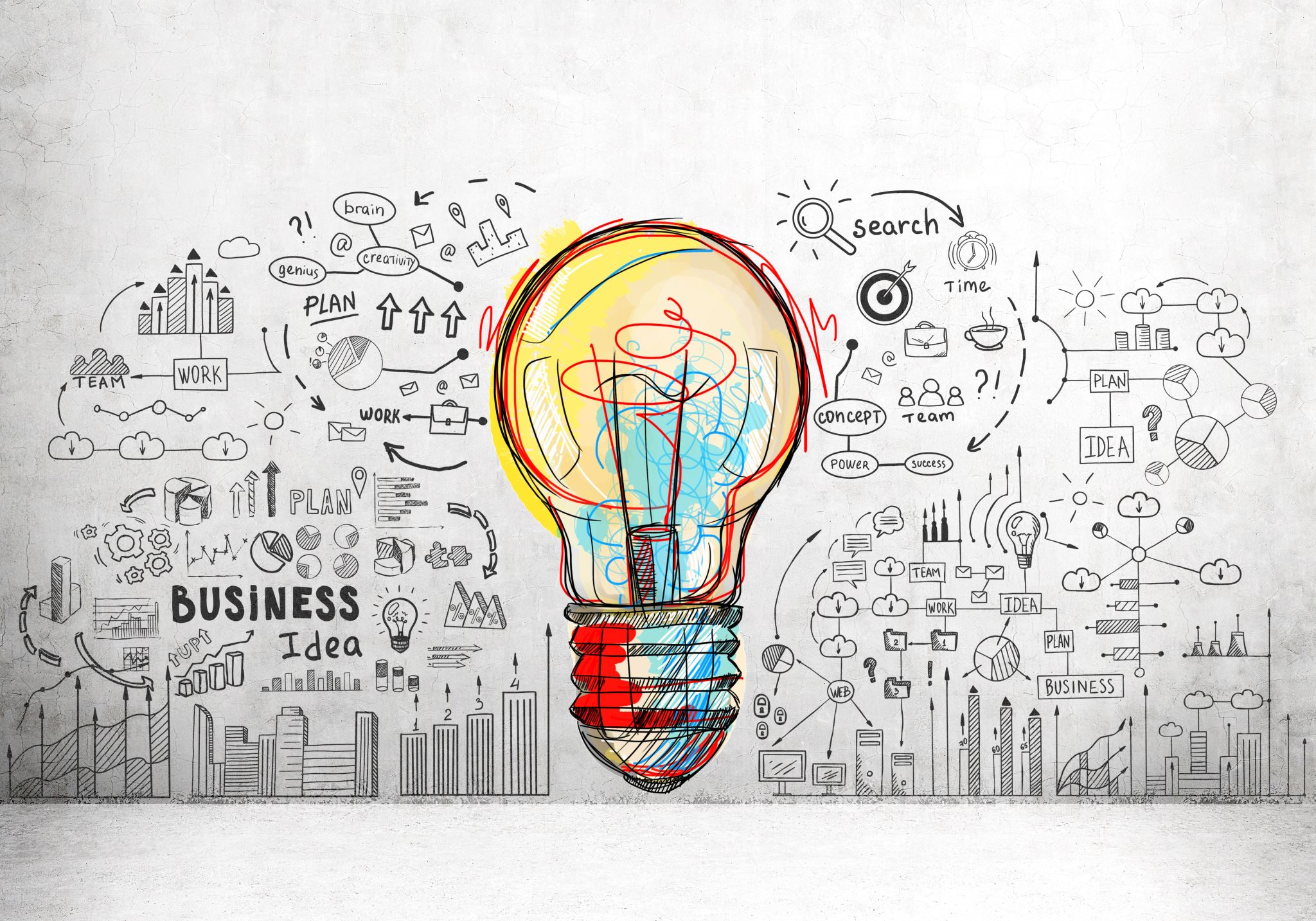 الدرس السادس عشر 
16回目のレッスン
２０２３・11・11
أهلا وسهلا بكم جميعا
じゅぎょうのもくひょう
たんごごい
たんごのふくすうけ
アラビアの文化
[Speaker Notes: どうし：verb
قراءة الساعة
التدرب على احرف الجر 
التدرب على الأفعال
ثقافة أهمية المرأة في الإسلام والثقافة العربية 
 Arabia bun Isuramu to Arabu bunka ni okeru josei no jūyō-sei]
مراجعة الحروف الأبجديةアラビア語のもじのふくしゅ
11/27/2023
Sample Footer Text
3
せんしゅうのごいのふくしゅう
[Speaker Notes: قراءة وكتابة]
こんしゅうのごい
[Speaker Notes: قراءة وكتابة]
話す練習（はなすれんしゅう）
ページ３２，３３
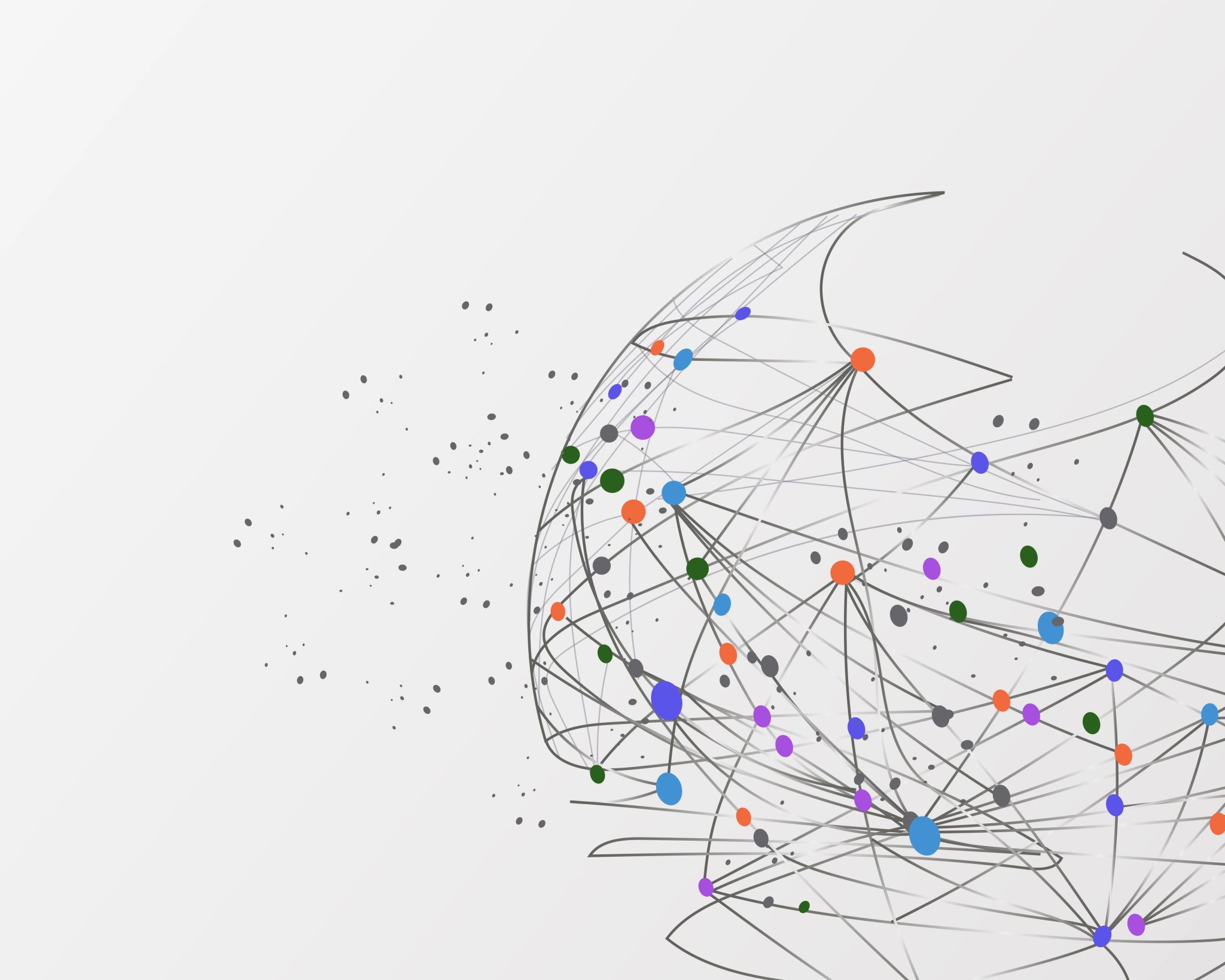 こくせき
れい：
اليابان 
فلسطين 
مصر 
كوريا 
الصين
من أين أنت ؟
أنا من اليابان 
أنا ياباني
أنا يابانية
たんごのふくすうけ
ページ５４
（よむのれんしゅう）よんでください
アラビアの文化
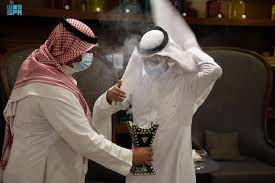 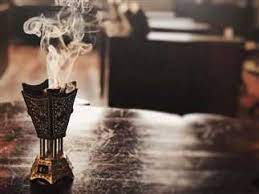 おかお：
からだ、ふく、うち
おもい、たかい
おそうじのあと
Source : Alharamain perfum
جريدة المدينة source :
おどり：
https://www.youtube.com/shorts/vMbBoVN2QYk
https://www.youtube.com/watch?v=WM9trvheC5I